СЕВЕРО-ВОСТОЧНЫЙ 
ФЕДЕРАЛЬНЫЙ 
УНИВЕРСИТЕТ
им. М.К. АММОСОВА
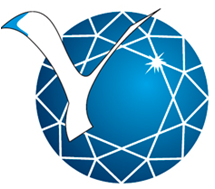 Эластомерные нанокомпозиты. Технический углерод
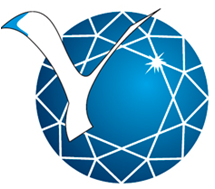 Современное производство эластомерных материалов и изделий и связанная с ним наука начали складываться более 150 лет назад, задолго до возникновения модного ныне понятия «нано», но были отнюдь не чужды существу этого понятия. Согласно одному из наиболее распространенных определений нанокомпозит это материал, содержащий, по меньшей мере, одну гетерофазу, имеющую хотя бы в одном измерении наноразмеры
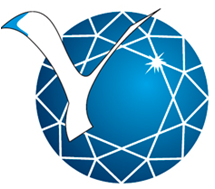 Эластомерный нанокомпозит (ЭН) - каучуки, резины, термопласты, олигомерные эластомерные материалы, которые содержат гетерофазу размером порядка 20-100 нм.
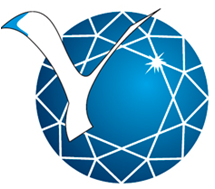 Явление усиления каучуков углеродными сажами было открыто в 1904 г. С тех пор технический углерод является основным усиливающим наполнителем резиновой промышленности. 
Первичные частицы техуглерода имеют размеры 10-100 нм и объединяются в прочные цепочечные структуры с развитой и химически активной поверхностью, многообразным способом взаимодействующей с макромолекулами каучуков.
Ненаполненные серные вулканизаты некристаллизующегося бутадиенстирольного каучука (например, СКС-30, АРКП) имеют прочность 2-3 МПа. Введение 30 мас.ч. техуглерода (например, марки N220) увеличивает его прочность на порядок – до 30МПа.
Техуглерод представляет собой нанонаполнитель, а саженаполненные резины – ЭН.
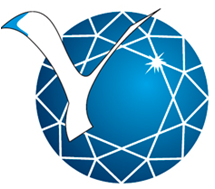 Рассмотрим структуру и свойства некоторых основных углеродсодержащих нанонаполнителей, широко используемых для модификации полимеров. Среди них наиболее важными (распространенными) являются технический углерод, фуллерены, шунгиты, графит.
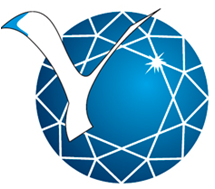 Технический углерод
Технический углерод является основным усиливающим наполнителем резиновых смесей. При введении его в смеси увеличивается прочность резин, сопротивление истиранию и раздиру. В особенности велика роль технического углерода и других усилителей для вулканизатов на основе синтетических некристаллизующихся каучуков, которые без подобной модификации механических свойств не могли бы получить такого широкого применения.
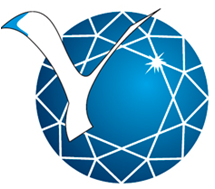 Структура технического углерода
По степени кристалличности техуглерод занимает промежуточное положение между кристаллическим графитом и аморфным углеродом с турбостратической формой углерода. Основными структурными единицами техуглерода являются «частицы», которые ассоциируются в «агрегаты».
Частица техуглерода представляет собой недискретную преимущественно сфероидальную единицу, включающую углеродные полимерные слои различной степени упорядоченности (от двумерных полициклических образований до относительно крупных графитоподобных кристаллитов). Отдельные частицы в индивидуальном виде встречаются только в термическом техуглероде наряду с агрегатами. При всех остальных способах получения частицы техуглерода всегда связаны в агрегаты.
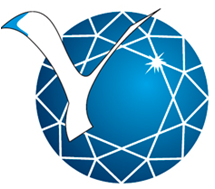 Агрегат техуглерода представляет собой дискретную жесткую коллоидную единицу гроздевидной формы, состоящую из полидисперсных частиц, соединенных химическими (валентными) связями. Они обеспечивают высокую прочность первичных агрегатов, которые являются наименьшей диспергируемой единицей техуглерода, содержащей от нескольких десятков до нескольких сотен сросшихся частиц. Размер и форма агрегатов так же, как и размеры частиц, являются главными параметрами, обусловливающими свойства техуглерода как усиливающего наполнителя и пигмента. Агрегаты имеют разнообразные формы - от гроздевидных до цепочечных - и разные размеры. Частицы внутри каждого отдельного агрегата незначительно различаются по размерам.
Частицы в агрегате связаны непрерывной цепочечной структурой в единую матрицу. Совокупность нескольких агрегатов, удерживаемых вместе физическими силами, представляет собой «агломерат», который может быть легко разрушен на более мелкие агломераты или даже на отдельные агрегаты при приложении определенных усилий (например, в процессе смешения техуглерода с каучуком).
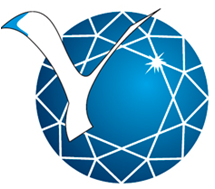 «Кристаллиты» - параллельные слоевые пакеты, образованные из обломков графитовых плоскостей (слоев), беспорядочно расположенных внутри частицы и связанных между собой валентными связями или через боковые цепи неорганизованного углерода
 Если внутри частицы кристаллиты ориентированы беспорядочно, то в крупных частицах термического техуглерода базисные плоскости кристаллитов поверхностного слоя расположены приблизительно параллельно поверхности частицы.
Поскольку большей степени упорядоченности кристаллитов соответствует более плотная упаковка, поверхностные области частиц оказываются более плотными, чем центральные. Степень упорядоченности кристаллитов убывает с уменьшением размера частиц. Слои кристаллитов состоят из правильных спаянных гексагонов (шестиугольников), в которых атомы углерода расположены в их вершинах на расстоянии 0,142 нм. Кристаллы в частице упакованы беспорядочно; степень упорядоченности возрастает от центра к периферии.
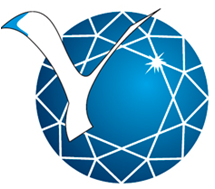 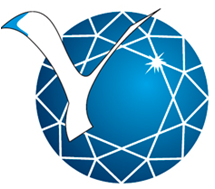 Наряду с кристаллитами в частице имеются единичные слои и не входящий в структуру слоя: или кристаллита так называемый неорганизованный углерод в виде углеводородных цепей связанных с краевыми ненасыщенными атомами углерода кристаллитов и слоев.
Неполная валентная насыщенность краевых атомов обуславливает связь кристаллитов непосредственно друг с другом или через боковые углеводородные цепи. Краевые атомы поверхностного слоя являются активными центрами, например, окислительных процессов, приводящих к образованию на поверхности различных функциональных химических групп.
При нагревании до 3000°С ослабляются связи между кристаллитами, увеличивается их подвижность и происходит частичное графитирование техуглерода. Мелкие кристаллиты срастаются в более крупные, повышается степень упорядоченности в их расположении и уничтожаются поверхностные химические группы и активные центры. Графитированный техуглерод уже не является активным наполнителем и по свойствам приближается к графитовому порошку.
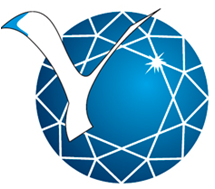 Классификация технического углерода
Высокоусиливающий (усиливающий) техуглерод - твердый, протекторный, активный, придает резинам высокую прочность и сопротивление истиранию, обладает большим усиливающим эффектом. Размер частиц 18-30 нм.
Полуусиливающий техуглерод (мягкий, каркасный, полуактивный) имеет частицы размером 40-60 нм и обладает меньшим усиливающим эффектом.
Низкоусиливающий техуглерод состоит из частиц размером больше 60 нм и обладает незначительным усиливающим эффектом.
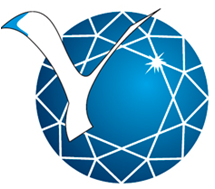 Обозначение технического углерода в различных нормативных документах
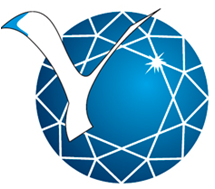 Размеры частиц техуглерода и их распределение по размерам
Размеры частиц техуглерода, их распределение по размерам, форма и размер агрегатов являются важнейшими физическими характеристиками, определяющими его применение.
Размер сфероидальных частиц оценивают по их диаметру, колеблющемуся (в зависимости от условий получения различных марок) в пределах десятков и сотен нанометров. Уменьшение размеров частиц (повышение дисперсности продукта) способствует увеличению его усиливающей способности в резинах благодаря увеличению поверхности контакта углерода с полимером. 
Полидисперсность характеризуется распределением частиц по размерам: чем шире кривая распределения, тем менее однороден продукт. В производственной практике обычно оценивают удельную поверхность по адсорбции определенных молекул на поверхности техуглерода. К морфологическим свойствам относится и пористость техуглерода, которая может оцениваться как отношение поверхности по адсорбции азота или йодного числа к удельной внешней поверхности (ранее подобный показатель назывался шероховатостью).
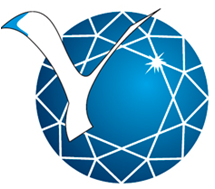 Размер и форма первичных агрегатов определяют важнейшее свойство техуглерода - структурность, а характеристика неправильности формы и отклонение от сферы агрегатов техуглерода - его структуру.
Высокоструктурный техуглерод имеет более сложную форму первичных агрегатов. Способность техуглерода поглощать жидкости связана с формой агрегатов. Агрегаты с открытой и разветвленной структурой абсорбируют больше связующего вещества как своими внутренними пустотами, так и пустотами между агрегатами.
Количественной мерой структурности техуглерода является его способность абсорбировать дибутилфталат. Чем выше абсорбция на единицу массы техуглерода, тем более разветвлен агрегат. По другому варианту перед определением абсорбции дибутилфталата образец техуглерода подвергается сжатию в цилиндре при давлении 165 МПа. Если первый метод дает интегральную характеристику структурности с учетом первичной (химические связи) и вторичной (физические связи) структур, то второй метод позволяет оценить только первичные структуры, сохраняющиеся после смешения с эластомером.
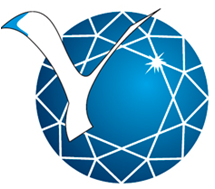 Как любой полидисперсный материал техуглерод характеризуют удельной поверхностью, которая геометрически связана с размером частиц соотношением:
S = 6000/(ρd)
где S-удельная геометрическая площадь поверхности, м2/г; 6000-число, которое выводится при расчете шаровой поверхности частицы; ρ - плотность техуглерода, г/см3; d - средний диаметр частиц, нм.
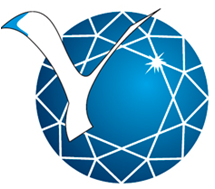 Наиболее точным методом определения удельной поверхности является метод, основанный на адсорбции азота, нейтрального по отношению к химическими группам, находящимся на поверхности техуглерода. Молекулы азота достаточно малы, поэтому при наличии пор на поверхности техуглерода они проникают в них, и удельная поверхность частиц техуглерода получается выше измеренной по электронному микроскопу.
Наиболее распространенным методом определения удельной поверхности техуглерода является метод адсорбции йода (йодное число) - метод D 1510. Несмотря на ряд недостатков, его широко используют для характеристики печного техуглерода серийных марок в процессе его производства, так как метод прост и непродолжителен. Он заключается в смешивании пробы техуглерода с определенным объемом стандартного раствора иода. Молекулы йода адсорбиру­ются на доступных участках поверхности, покрывая ее мономолекулярным слоем, Неадсорбированный избыток йода титруется раствором тиосульфата натрия. По остатку йода судят об адсорбции и рассчитывают удельную поверхность. Для объективной оценки внешней удельной поверхности техуглерода широко применяется метод ее определения по адсорбции цетилтриметиламмонийбромида (ЦТАБ) - (так называемый метод ЦТАБ). Это объясняется тем, что молекулы ЦТАБ имеют большие размеры и не проникают в поры частиц и не реагируют с кислородосодержащими группами, находящимися на поверхности техуглерода. Принято считать, что ЦТАБ с достаточной точностью характеризует поверхность техуглерода доступную для молекул каучука.
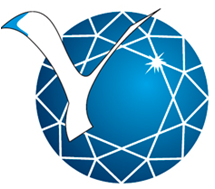 Структурность
Основным методом определения структурности является абсорбция дибутилфталата (ДБФ) с использованием абсортометра - метод D 2414. По этому методу техуглерод условно раделяют следующим образом:
высокоструктурный - более 100 мл/100 г техуглерода;
средней структурности-80-100 мл/100 г техуглерода;
низкой структурности - менее 80 мл/100 г техуглерода.
В прибор равномерно подается ДБФ. По мере насыщения образца абсорбентом увеличивается вязкость смеси, которая переходит в полупластичное состояние. Возросшая вязкость передается системе, фиксирующей крутящий момент абсортометра. Как только вязкость смеси достигает заданного уровня, отключаются одновременно абсортометр и бюретка с ДБФ. Объем, израсходованного ДБФ на единицу массы техуглерода, является показателем абсорбции. Чем большее количество ДБФ абсорбирует образец, тем выше структурность техуглерода.
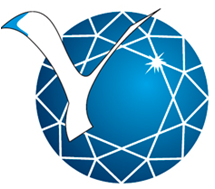 При одинаковой удельной поверхности различных образцов техуглерода размер агрегата тем больше, чем выше абсорбция ДБФ. Однако сравнение размеров агрегатов с различной удельной поверхностью по абсорбции ДБФ не корректно, так как размер агрегата находится в прямой зависимости от размера частиц. По этой причине размер агрегата техуглерода N774 с абсорбцией ДБФ 72 мл/100 г в 2,43 раза превышает средний размер агрегата техуглерода N234 с абсорбцией ДБФ 125 мл/100 г.
Высокоструктурный техуглерод лучше и быстрее распределяется в каучуке, смеси лучше шприцуются, вулканизаты имеют высокие модуль и сопротивление истиранию. Техуглерод с высокой удельной поверхностью и низкой структурностью обладает повышенной окрашивающей способностью. В зависимости от требований к изделиям, которые изготавливают с использованием техуглерода, применяют техуглерод с различной структурностью.
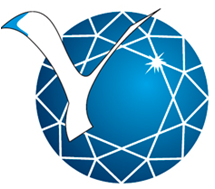 Морфологические характеристики техуглерода различных марок
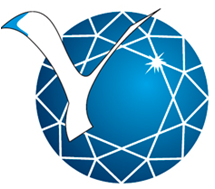 Усиливающие свойства
Проявляются в повышении сопротивления резин действию механических напряжений. Принято считать, что усиливающий эффект техуглерода позволяет повысить прочность и износостойкость резин и, в конечном итоге, увеличить срок службы резиновых изделий.
Усиливающее действие техуглерода проявляется в максимальной степени в вулканизатах, поскольку после вулканизации техуглерод становится частью структурной сетки резины, воспринимающей нагрузку. Эти свойства определяются главным образом площадью и энергией поверхности агрегатов и частиц техуглерода, первичной структурой и химическим составом поверхностного слоя.
Высокодисперсный техуглерод при введении в резиновую смесь образует более развитую поверхность контакта с каучуком, чем техуглерод с крупными частицами. Удельная энергия поверхности у высокодисперсного техуглерода также выше. Поэтому усиливающие свойства техуглерода возрастают с увеличением дисперсности и придают вулканизатам повышенную прочность при растяжении и раздире, высокую износостойкость. Однако высокодисперсный техуглерод хуже распределяется в каучуках, чем низкодисперсный, и затрудняет обработку резиновых смесей, повышая их вязкость.
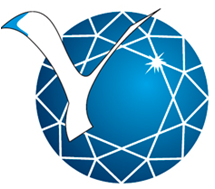 Максимальный усиливающий эффект может быть достигнут при качественном диспергировании техуглерода в каучуке. Для получения необходимой степени диспергирования прочность гранул техуглерода необходимо уменьшать, но в то же время они должны сохранять достаточную прочность для обеспечения транспортабельных свойств (особенно при большой удаленности потребителя). Разрушенные гранулы (пыль, фракция гранул менее 0,125 мм) вводятся в каучук медленнее. В зависимости от типа каучука допустимая прочность гранул должна быть различной. Так, для мягкого бутилкаучука максимальная прочность единичной гранулы не должна превышать 55 г, в то время как для твердого бутадиенстирольного каучука прочность индивидуальной гранулы может составлять 100 г, а для тройного этиленпропиленового каучука средней жесткости максимальная прочность должна равняться 70 г. Прочность гранул в значительной степени определяет массовую прочность и степень истирания гранул. Прочность гранул определяется автоматическим анализатором гранул карусельного типа (Concarb Titan Pellet Tester).
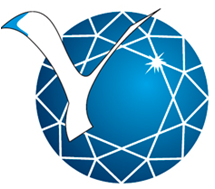 Техуглерод с повышенной первичной структурностью (высоким значением показателя абсорбции дибутилфталата) значительно лучше распределяется в каучуках, улучшает обрабатываемость смесей на оборудовании, уменьшает их усадку. Он придает вулканизатам повышенные модуль, твердость и гистерезисные потери. Природа используемого каучука существенно влияет на выбор техуглерода. Важное значение имеет также его способность придавать резиновым смесям приемлемые технологические свойства, что достигается применением композиций техуглерода с различными свойствами (с разной дисперсностью и структурностью), а также созданием бимодального техуглерода, с двумя максимумами на кривой распределения частиц по размерам.
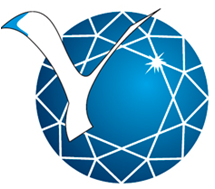 Комплексную оценку химического состава поверхностного слоя техуглерода дает pH водной суспензии.
Так, техуглерод с pH более 7 ускоряет вулканизацию, с меньшим значением, наоборот, замедляет. Это свойство является следствием таких факторов как наличие на поверхности техуглерода свободных радикалов, активных функциональных групп.
Техуглерод является катализатором ряда химических процессов (например, полимеризации, реакции сшивания при вулканизации) и существенно влияет на окисляемость и устойчивость резин к старению. Каталитическая активность техуглерода обусловлена главным образом величиной и природой поверхности частиц. Таким образом, влияние природы поверхности техуглерода на химические процессы проявляется как при изготовлении, так и при эксплуатации резин.
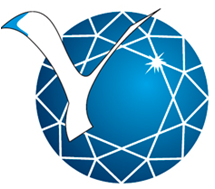 Техуглерод, используемый в резине, по их областям применения можно разделить на две основные группы :
полуусиливающий (каркасный, или мягкий) - марки, идентифицированные по ASTM D 1765 под номерами серий 500, 600, и 700, техуглерод этих марок используется в резинах для улучшения динамических свойств - упруго-гистерезисных и усталостно-прочностных. Полуусиливающий техулерод улучшает сопротивление изгибу и герметичность по отношению к воздуху. Очень грубый техуглерод (низкоусиливающий, малоактивный) включают в резиновые смеси, которые обеспечивают хорошие свойства при экструзии;
усиливающий (твердый) - марки, идентифицированные по ASTM D 1765 под номерами серий 100, 200 и 300,  используются в протекторах шин и изделиях (типа транспортерных лент) с высокой сопротивляемостью истиранию; техуглерод этих марок должен также обеспечивать хорошее сопротивление скольжению, износостойкость против истирания и высокое сцепление с дорогой.
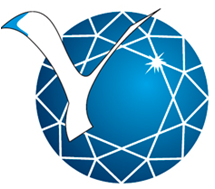 Области применения и особенности свойств мягкого техуглерода
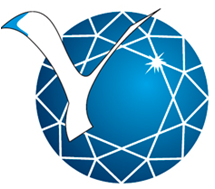 Области применения и особенности свойств твердого техуглерода
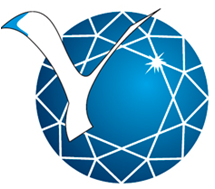 Смешение технического углерода с каучуком
Одним из условий усиливающего действия технического углерода является его максимальное диспергирование в резиновой смеси. Улучшение диспергирования оказывает благоприятное действие на эластичность и прочность вулканизатов при растяжении, а также на сопротивление истиранию. Чем он лучше диспергирован, тем больше его поверхность контакта с каучуком и тем сильнее взаимодействие между ними, приводящее к усилению.
Однако практически технический углерод можно диспергировать до определенного предела. Под предельным диспергированием понимают распределение технического углерода в смеси в виде частиц или первичных агрегатов при полном разрушении вторичных агрегатов. В промышленных смесях часть технического углерода находится в виде комочков и, следовательно, реальная площадь контакта меньше его удельной поверхности.
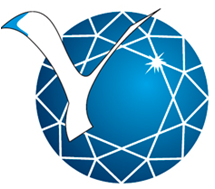 В процессе смешения технического углерода с каучуком основное время расходуется на его диспергирование в смеси. Различают период введения его в смесь и период диспергирования несмоченных агломератов технического углерода в смеси.
Основным фактором, обусловливающим скорость введения технического углерода в каучук, является степень его уплотнения. Чем больше дисперсность технического углерода, тем медленнее он вводится в смесь. Более структурные марки вводятся легче, чем менее структурные, но той же дисперсности.
Скорости диспергирования различных марок технического углерода существенно различаются. Чем больше степень дисперсности технического углерода, тем труднее он диспергируется. Высокоструктурные марки диспергируются легче, чем низкоструктурные. Скорость диспергирования тем выше, чем больше жесткость смеси.
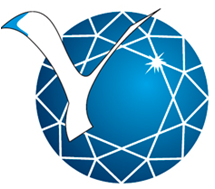 Влияние технического углерода на свойства резиновых смесей
При введении технического углерода в резиновые смеси их вязкость существенно увеличивается за счет гидродинамического эффекта, а также в результате взаимодействия эластомера с техническим углеродом. С увеличением дисперсности и структурности технического углерода вязкость смесей увеличивается. Влияние различных марок технического углерода на вязкость по Муни резиновых смесей на основе бутадиен-стирольного каучука.
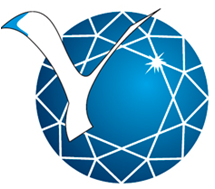 Зависимость вязкости резиновой смеси от природы эластомера и от особенностей его взаимодействия с техническим углеродом
Зависимость вязкости по Муни при 100°С резиновых смесей на основе СКС-30АРК от содержания технического углерода различных марок: 1 – К-364; 2 – П-324; 3 – П-705; 4 – Т-900.
Зависимость относительной вязкости резиновых смесей на основе различных каучуков от содержания в них технического углерода марки П-324: 1 – СКМС-30; 2 – СКД; 3 – СКЭПТ-40; 4 – бутилкаучук.
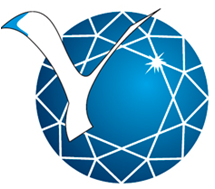 Пластоэластические свойства
Пластичность смеси находится в обратной зависимости от ее вязкости: чем выше вязкость смесей, тем меньше их пластичность.
С увеличением содержания технического углерода в смеси снижается ее эластическое восстановление и уменьшается усадка при шприцевании резиновых смесей, причем главным фактором, определяющим усадку резиновых смесей при шприцевании является структурность технического углерода.
С увеличением структурности, определенной по масляному числу, эластическое восстановление и усадка резиновых смесей уменьшаются. Снижению усадки резиновых смесей способствует образование непрерывной цепочечной структуры наполнителя, что особенно выражено для высокоструктурных марок технического углерода. Влияние технического углерода на вулканизацию резиновых смесей обусловливается значением рН водной суспензии. В зависимости от рН среды технический углерод может замедлить или ускорить процесс вулканизации эластомеров серой в присутствии различных ускорителей вулканизации. Кислая среда, создаваемая техническим углеродом, полученным диффузионным способом, увеличивает время подвулканизации и время достижения оптимума вулканизации особенно в присутствии ускорителей основного характера. Технический углерод, полученный печным способом, имеющий на поверхности минеральные примеси и создающий щелочную среду, вызывают существенную опасность подвулканизации резиновых смесей.
СЕВЕРО-ВОСТОЧНЫЙ 
ФЕДЕРАЛЬНЫЙ 
УНИВЕРСИТЕТ
им. М.К. АММОСОВА
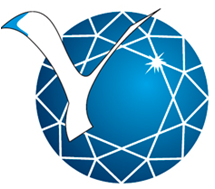 Спасибо за внимание!